Clase N°23
08-04-2021
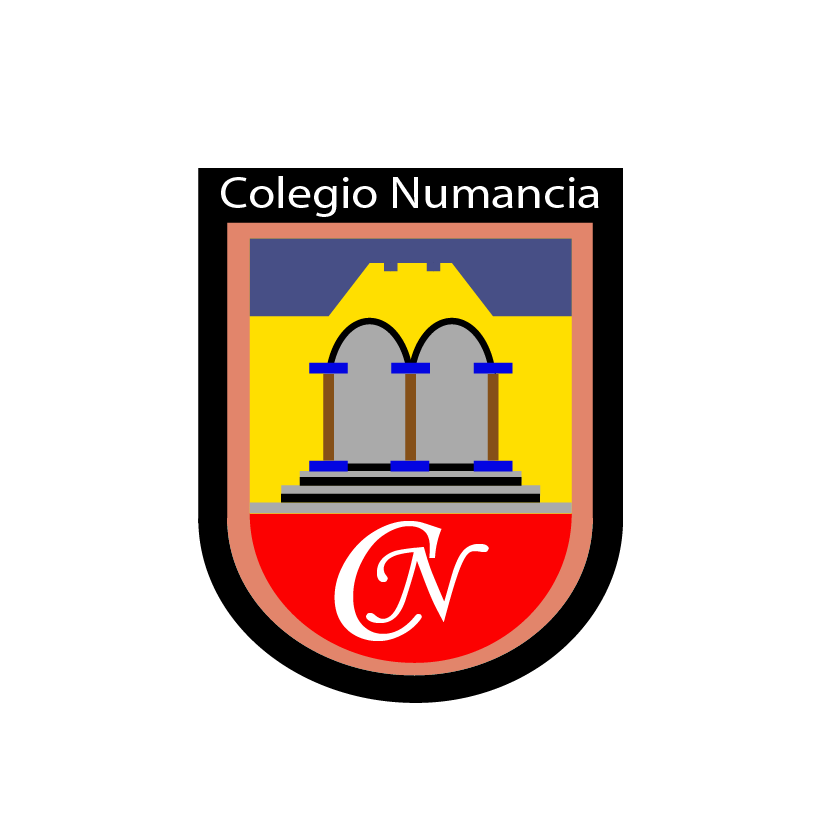 Lenguaje y Comunicación TINCUDA, LA COMADREJITA TROMPUDA (2° parte)
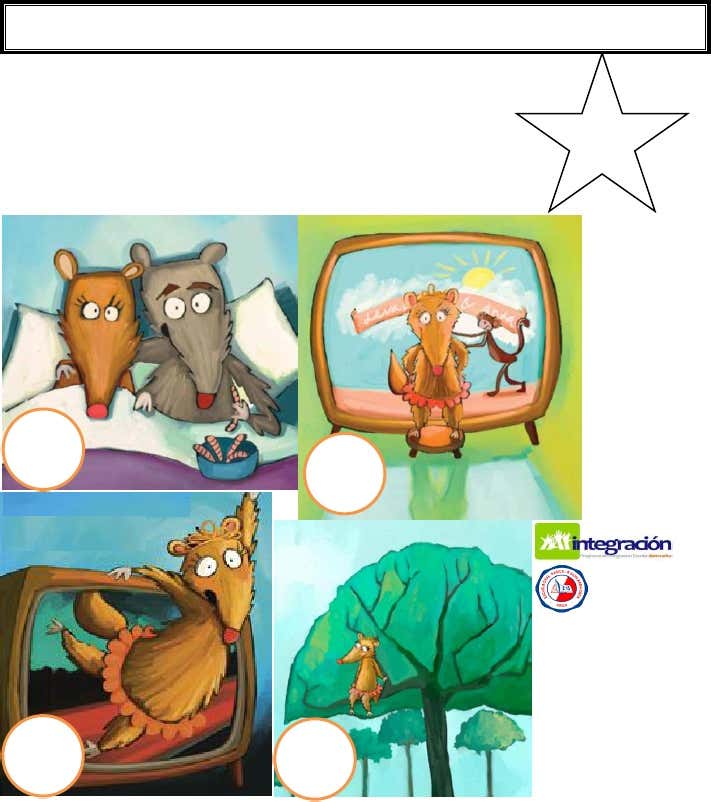 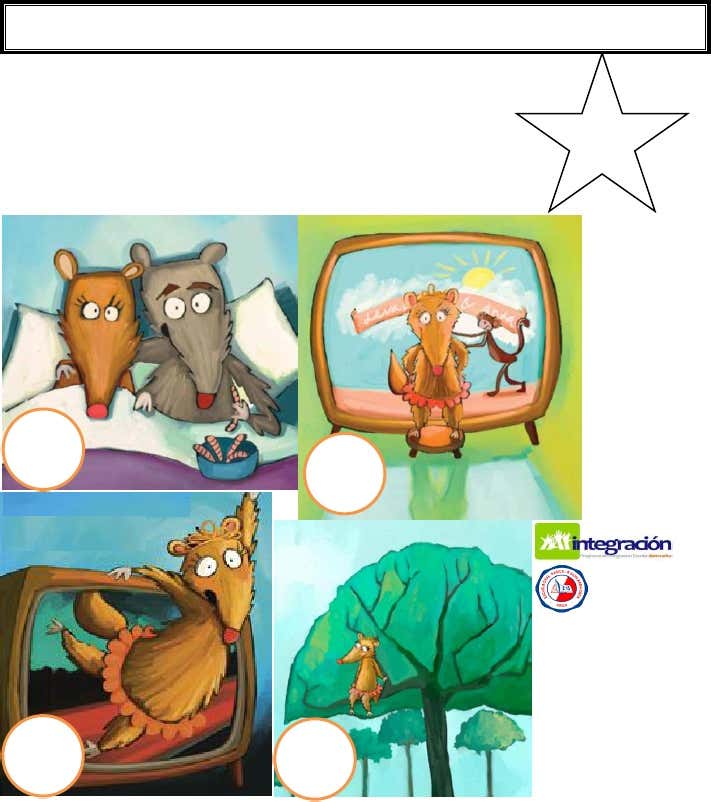 Tercero Básico
Profesora Pamela Orellana R.
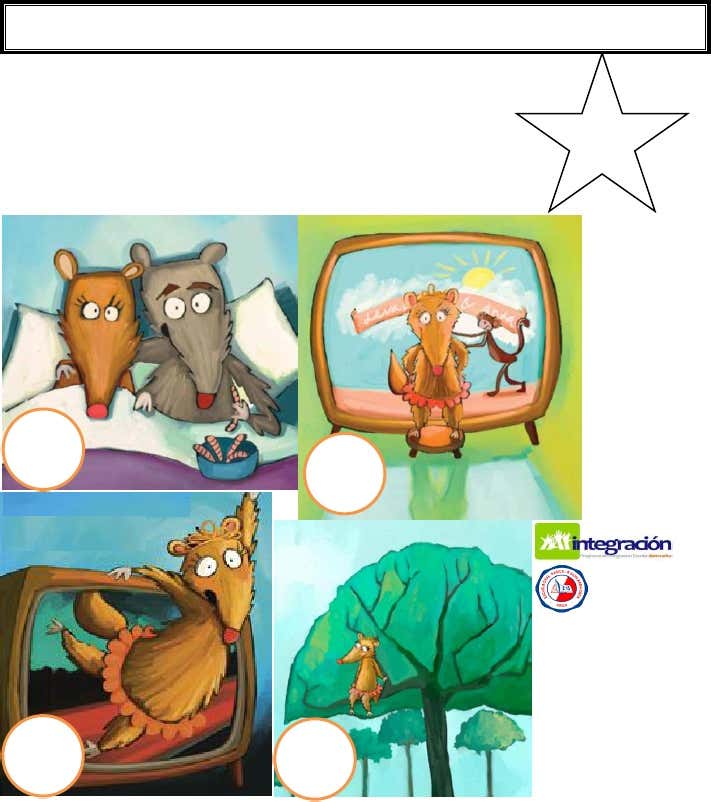 ObjetivosDesarrollar el gusto por la lectura.
Comprender una novela aplicando estrategias.
Ruta de Aprendizaje
1
2d
3*
*
4
5*
Activación
Preguntas
Objetivos
Cierre
ActividadesyLink
ACTIVIDAD  1
Escribe dos característica que describan a la protagonista.
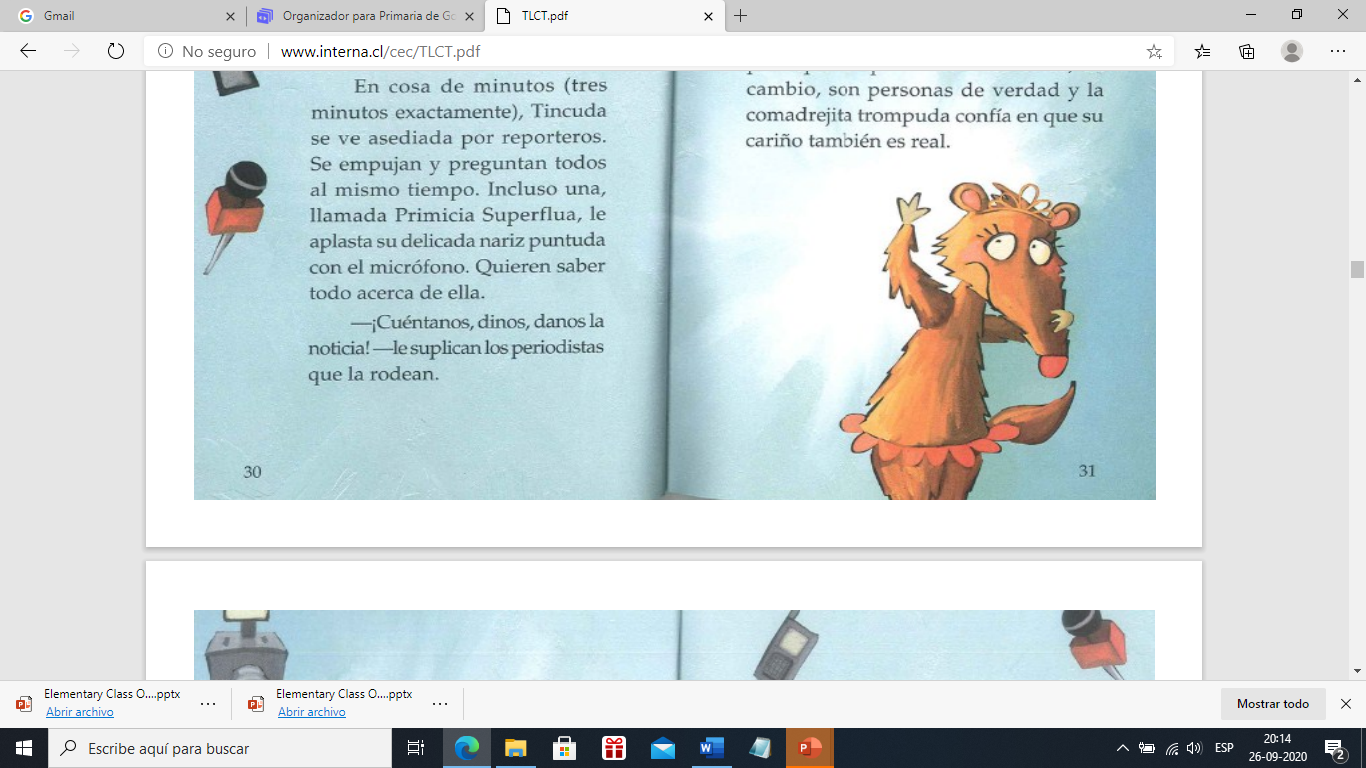 ACTIVIDAD  2
Escribe una característica para cada personaje.
Refuerza en el siguiente link:

https://wordwall.net/play/4137/411/774
ACTIVIDAD N°3- Preguntas
Lee las preguntas y responde.
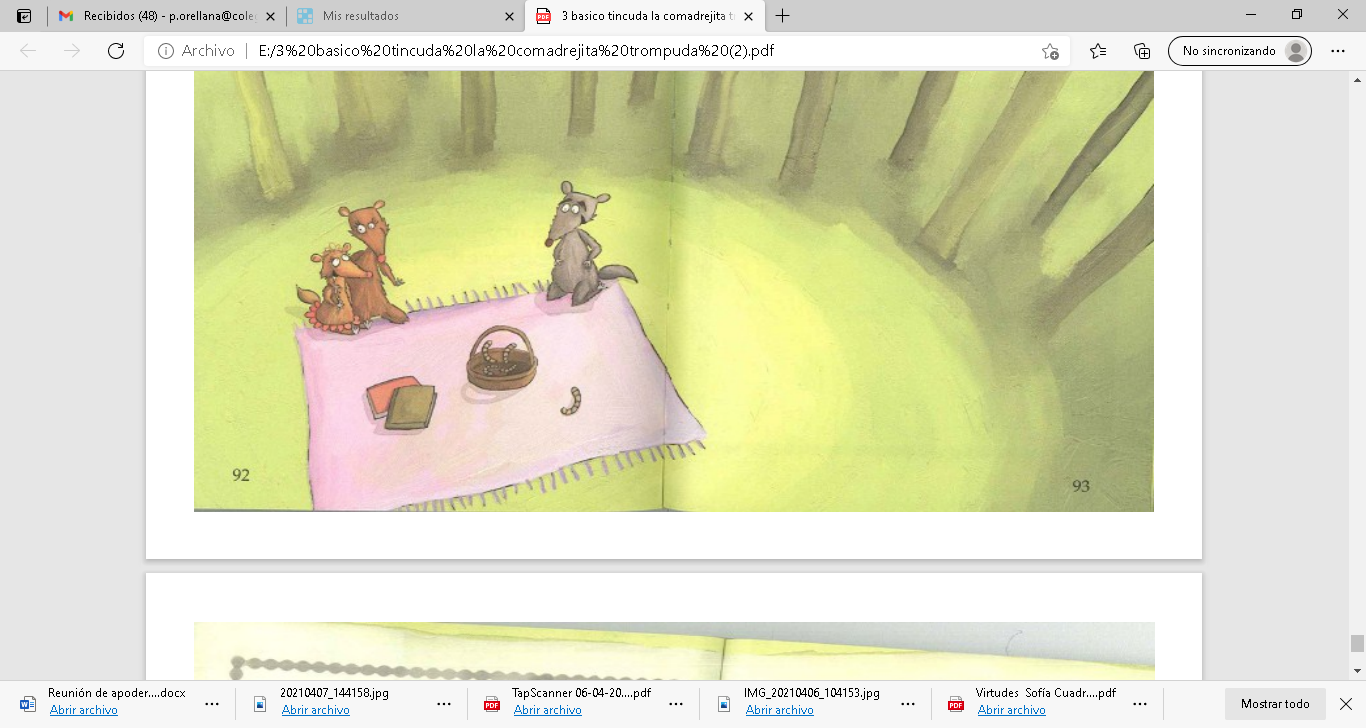 FINAL FELIZ
¡¡¡Excelente Trabajo!!!